Уновчење ванкњижног власништва на непокретности у стечајном поступку и стицање права својине
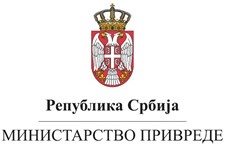 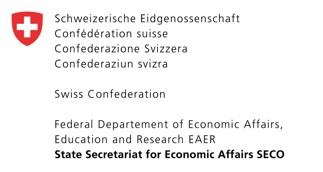 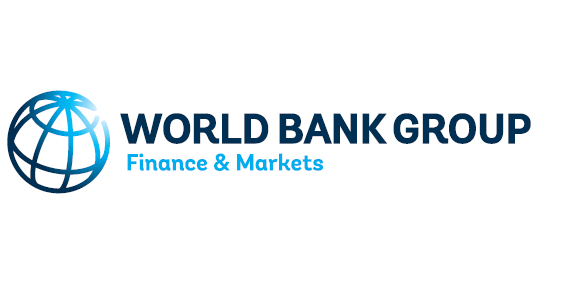 Хотел ,,Стара планина“                    ДЕВЕТИ СТРУЧНИ СКУП АГЕНЦИЈЕ ЗА ЛИЦЕНИЦРАЊЕ СТЕЧАЈНИХ УПРАВНИКА                  25.11.2019.-28.11.2019.
I Имовина стечајног дужникa

Имовина  стечајног дужника
Стечајна маса
Разлике између стечајне масе и имовине
Правом заштићени интерес
II Ванкњижно право својине на непокретностима 

Појам ванкњижног права својине
Узроци ванкњижног режима права својине на непокретности
Начин стицања права својине на непокретности 
Судска заштита ванкњижног права својине
III Уновчење ванкњижног права својине на непокретности у стечајном поступку

Сврха и циљ вођења стечајног поступка
Ванкњижно право својине на непокретности као предмет извршење 
Забрана отуђења у смислу Закона о озакоњењу ("Сл. гласник РС", бр. 96/2015 и 83/2018 )
Активности код продаје непокретности у стечају на којој постоји вакњижно право својине
Околности које могу спречити продају непокретности у стечајном поступку на којој постоји ванкњижно право својине
IV Стицање права својине купца продајом непокретности у стечајном поступку на непокретности на којој стечајни дужник има ванкњижно право својине

Оргинерни начин стицања права својине на непокретности продајом у стечајном поступку
Значај закључења уговора у поступку продаје непокретности  у стечајном поступку
Продаја ванкњижног права својине на непокретности и оргинерни начин стицања права својине у стечајном поступку
ХВАЛА НА ПАЖЊИ И СТРПЉЕЊУ